ТӨМРИЙН БАЯЖМАЛЫН ЭКСПОРТЫН ЖИШИГ ҮНЭ
Монгол улсын экспортод төмрийн баяжмал 12.1% эзэлж байна
ҮНДЭСЛЭЛ
Төмрийн баяжмалын экспорт нь БНХАУ-ын аж үйлдвэрийн царцанги байгаатай холбогдон худалдан авагч ховордож, үнэ буураад байна. 
Төмрийн баяжмал экспортонд гаргагч аж ахуйн нэгжүүдийн хувьд валютын ханшны өсөлт, ашигт малтмалын нөөц ашигласны татвар тооцох “жишиг үнэ”-г Сангийн яам үндэслэлгүйгээр хэт өндөр тогтоож, төлбөрийг америк доллараар тооцож Монгол банкны ханшаар бодож авч байгаагаас шалтгаалан тухайн бүтээгдэхүүнийг үйлдвэрлэж буй аж ахуйн нэгжүүд ашиггүй ажиллах болсон. Ашигт малтмалын газрын судалгаагаар уул уурхайн салбараас улс, орон нутгийн төсөвт оруулж байгаа татварын 59.8 % -ийг ашигт малтмалын нөөц ашигласан төлбөр эзэлж байгаа нь өмнө онуудтай харьцуулахад  өндөр байгаа нь ашигт малтмалын нөөц ашигласны төлбөрийг өсөн нэмэгдэх хувиар болон жишиг үнэ зарлаж борлуулалтын орлогоос шууд тооцдог болсонтой холбоотой.
Мөн Гаалийн ерөнхий газраас гаргасан 402 тогтоолын дагуу нүүрс, төмрийн хүдрээс авч байгаа хураамж ч гэсэн хуулийн хувьд үндэслэлгүй юм. 
Уул уурхай нь бэлтгэл ажил буюу капитал зардал  өндөртөй, мөн аливаа уурхайн олборлолтын эхэн үед зардал багатай байдаг ч цаашид уурхайн амьдралын мөчлөгийн дунд болон төгсгөлийн үед зардал нь нэмэгдэж үйлдвэрлэлийн нөхцөл байдал нь хувьсаж технологийг процессын параметрууд нь байнга өөрчлөгдөж байдгаас шалтгаалан бүтээгдэхүүний өртөг нэмэгдэж байдгийг одоогийн татвар авч байгаа эрх зүйн орчинд тусгаагүй байдаг.
Байгаль орчныг нөхөн сэргээх зардлыг ч гаргаж чадахгүй хэмжээнд байна.
ТӨМРИЙН БАЯЖМАЛЫН ЭКСПОРТ
ЖИШИГ ҮНЭ ТОГТООХ АРГАЧЛАЛ
МУ-ын Засгийн газрын 2013 оны 4-р сарын 6-ын 131-р тогтоолын дагуу Австрали улсаас БНХАУ-д экспортлож буй төмрийн үнээр тооцдог
Монгол улсын засгийн газар Ашигт малтмалын нөөц ашигласаны төлбөрийг Ашигт Малтмалын хуульд заасны дагуу олон улсын биржийн үнээр* ашигт малтмалуудыг төрөлжүүлэн үнэлж суур 5%-д тухайн үнээс хамааран нэмж 5% хүртэл хувийг нэмэн татвар авдаг.
Ашигт малтмалын хуулинд төмрийн жишиг үнэ ба АМНАТ-ын өсөлтийг тодорхойлсон нь
2012 оны 1-р сараас 2014 оны 6-р сар хүртэлхи тогтоосон жишиг үнэ
100 ам.доллар/тонн**
2012
2013
2014
*Төмрийн  албан ёсны олон улсад хүлээн зөвшөөрөгдсөн биржийн үнэ одоогоор байхгүй
*Монгол улсад 100 ам.доллар/тонн хүртэл үнээр бүтээгдэхүүнээ худалддаг төмөр экспортлогч байдаггүй.
ЖИШИГ ҮНЭ ТОГТООХ АРГАЧЛАЛЫН АСУУДЛУУД
Монголд хамааралгүй зах зээл дэхь далайн тээврийн FOB үнэлгээгээр жиших нь бүх талаар өрөөсгөл
3. Монголын баруун бүсийн төмрийн бүх экспорт 2 сард 1 удаа нээгддэг Бургастай боомтоор, бусад экспортын ихэнхи нь Замын Үүдийн боомтуудаар гарч байна. Одоогийн жишиг үнэ тооцох нөхцөл нь FOB Hedland байна. Гэтэл Тианжинь – Hedland боомтуудын хооронд хэдэн мянган км зайтай байдагийг тухайлбал 100 хүрэхгүй км зайтай Монголын Бургастай БНХАУ-ын Сантанху боомтуудтай шууд жиших нь зохимжгүй юм. Тиймээс далайн тээврийн худалдааны нөхцөлийг Монголын нөхцөлд шууд ашиглах нь тохиромжгүй. 

4. Төмрийн бүтээгдэхүүний ангилалыг тодорхой болгож стандартжуулаагүйгээс Австралийн өндөр агуулагатай төмрийг Монголын бага агуулагатай төмөртэй шууд жишин бодит бус үнэ тогтоох явдал одоог хүртэл байсаар байна.
Mongolia
Ulaanbaatar
Daqing
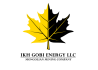 TAYAN NUUR
MANDAKH NUUR
Kuitun
Urumqi
Anshan
Hami
Zhangjiakou
Datong
Linhe
Beijing
Dalian
Jianquan
Yinchuan
Baotou
Tianjin
Shijiazhuang
Qingdao
Xining
Lanzhou
China
Бургастай, Эрээн боомтуудаар төмрийн хүдрийн экспортын ихэнхи нь гарч байна
БНХАУ-ын БАРУУН БОЛОН ЗҮҮН БҮСИЙН ТӨМРИЙН ЗАХ ЗЭЭЛИЙН ЯЛГАА
Үнэ хямд далайн тээвэр, өндөр хөгжсөн зүүн эргийн дэд бүтцийг, өртөг өндөр газрын тээвэр болон дэд бүтцийн сул хөгжил бүхий баруун хойд мужтай жиших боломжгүй
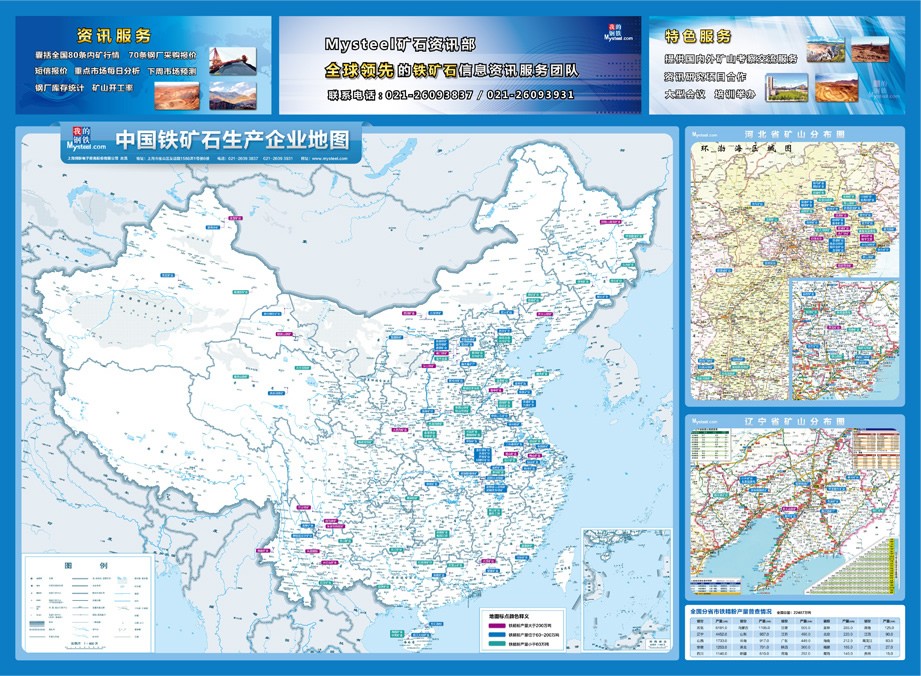 2500км
Бургастай боомт хүртэл 168км, Бургастайгаас эцсийн хэрэглэгч хүртэл 600км газрын тээвэр. Тээврийн зардал тонн тутамд асар өндөр тусна.
Австралиас Тянжин боомт хүртэл хямд өртөг бүхий далайн тээврээр шууд ган үйлдвэрлэгчдэд хүрдэг
ЖИШИГ ҮНЭ ТОГТООХ АРГАЧЛАЛЫН АСУУДЛУУД
1. Одоогийн жишиг үнээр сонгож буй Австрали улсаас БНХАУ-д экспортлогддог төмөр нь тус улсын баруун хойд Пилбара мужийн Хэдланд далайн боомтоос ачигддаг. Жишиг үнийн комисс үнийг тус боомт дахь үнээр буюу FOB Hedland нөхцөлөөр тооцон хэрэглэж байна. Нэгэнт “жишиг” үнэ учраас уг үнийн тооцоололд бүс нутгийн хөгжил, төмрийн эрэлт нийлүүлэлт, дэд бүтцийн хөгжил зэрэг олон хүчин зүйлсийг харгалзаж үзэх шаардлагатай. Өнөөдөр жишээ нь Монголын баруун бүсийн төмрийн бүх экспорт 2 сард 1 удаа нээгддэг Бургастай боомтоор явагдаж байна. Уг боомтыг Австралийн өндөр хөгжсөн Hedland боомттой жиших нь зохимжгүй. 

2. Мөн түүнчлэн Австралийн төмөр БНХАУ-ын зүүн эрэг дэх ган үйлдвэрлэл төвлөрсөн мужуудад далайн тээврээр хүргэгддэг. Далайн тээвэр зардал бага, нэг удаад их хэмжээгээр тээвэрлэгддэгээс гадна БНХАУ-ын зүүн эрэгт ган үйлдвэрлэгчид төвлөрсөн муж учир эцсийн хэрэглэгчдийн гарт шууд очиж байна. Монголын төмөр хилээс цааш газраар дахин олон зуун км тээвэрлэгдэн эцсийн хэрэглэгчдэд хүрдэг.
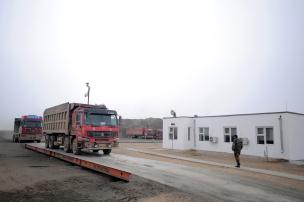 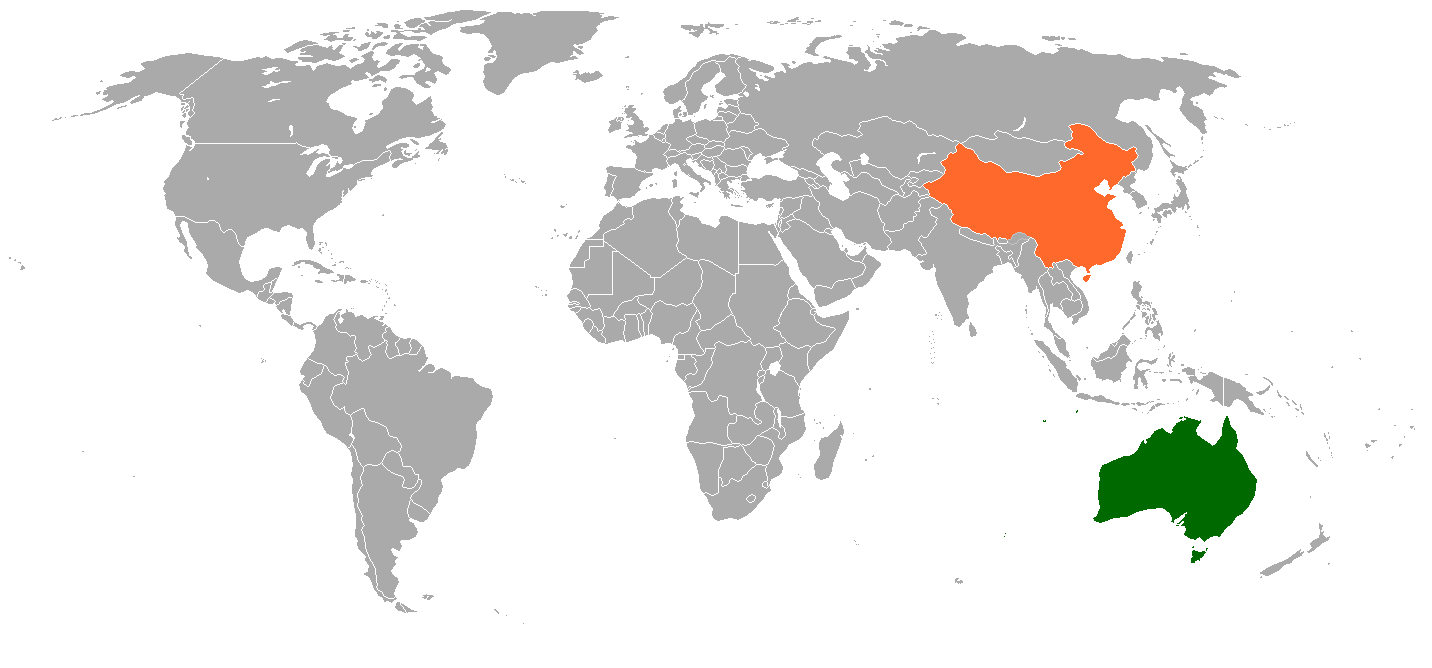 FOB Hedland
Бургастай боомт
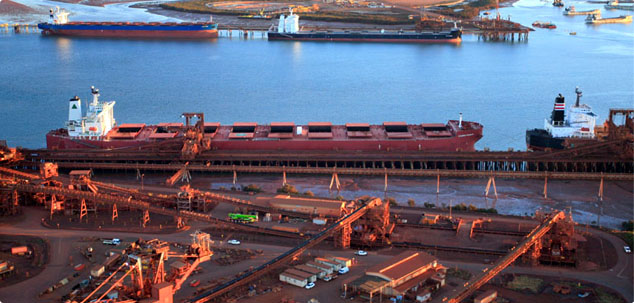 Hedland боомт
МОНГОЛЫН ТӨМРИЙН ХҮДРИЙН БОДИТ ҮНЭЛГЭЭ ЖИШИГ  ҮНЭД ХҮРЭХГҮЙ БАЙГАА СУУРЬ ШАЛТГААНУУД
ДЭД БҮТЭЦ БОЛОН ТЭЭВРИЙН ЗАРДАЛ
Монголын баруун бүс болон БНХАУ-ын баруун хойд мужуудын дэд бүтцийн хөгжил сул байгаа нь зөвхөн төмрөөр зогсохгүй аливаа тээврийг газраар машинаар хийхээс өөр аргагүй байдал хүргэж байгаа нь бүтээгдэхүүний үнийг бууруулах үндсэн шалтгаануудын нэг болж байна. Мөн Монгол улс-БНХАУ-ын Бургастай – Лаоемиао хилийн боомтуудын хөгжил сайнгүй байгаагаас гаалийн агуулахын төлбөр өндөр, олон улсын тээвэрлэлт хийх боломжтой компаниудын тоо цөөн зэрэг үнэ бууруулах нэмэлт шалтгаанууд бий болгож байна.

ЗАХ ЗЭЭЛИЙН ОНЦЛОГ
Австралийн төмрийн хүдэр далайн тээврээр дамжин БНХАУ-ын Тянжинь боомтод бууж байна. Энэ нөхцөлд FOB (нийлүүлэгчийн боомт дах үнэ) болон CFR (худалдан авагчийн боомт дахь үнэ) хооронд олон мянган км-ийн далайн тээвэр болон үнийн том зөрөө гардаг онцлогтой. Харин Монгол Улсын нөхцөлд жишээ нь Бургастай – Лаоемиао эвсэл Замын – Үүд – Эрээн боомтууд нь хоорондоо хэдхэн км-ийн зурвасаар хязгаарлагдаж байгаа учираас боомт хоорондын тээврийн зардал гэхээсээ эцсийн хэрэглэгчид хүрэх тээврийн зардалын асуудал яригдана. Нэгэнт зах зээлийн онцлог ийн эрс ялгаатай учир Австралийн Hedland дахь үнийг Монголын Бургастай боомттой, Тянжины CFR үнийг Лаоемиаотай харьцуулахад нь логикийн хувьд зөрчилдөнө. Тиймээс хуурай газрын тээвэртэй, далайн биш хуурай газрын боомтоор худалдаалагдаж буй төмрийн үнийг жиших нь зөв юм.  

БҮТЭЭГДЭХҮҮНИЙ ЧАНАР, ХЭМЖЭЭ
Жишиг үнийн ажлын хэсгийн сонгосон үнэ бүхий төмрийн бүтээгдэхүүн нь Монголын төмрийн бүтээгдэхүүнтэй ижил төстэй байгаа эсэх, мөн зарчмын хувьд Австралийн төмрийн хүдэр БНХАУ-ын зүүн эргийн далайн боомтуудад буух үнэ Монголын хуурай газрын, машинаар тээвэрлэсэн төмөртэй харьцуулагдах боломжтой эсэхийг ялгаж салгаж ойлгох нь чухал бөгөөд шударга юм. Түүнээс гадна Монгол улсаас жилд гарч буй нийт төмрийн экспорт Австралийн хэдхэн хоногт нийлүүлэх төмрийн хэмжээтэй дүйцэхээр мөн бүтээгдэхүүний чанар Австрали төмрийн хэмжээнд хүрэхгүй байх зэрэг хүчин зүйлсийг тооцоогүй байна.
ТӨМРИЙН БАЯЖМАЛЫН ЭКСПОРТЫН ӨНӨӨГИЙН БАЙДАЛ
Хэт  өндөр үндэслэлгүй байдлаар тогтоосон ашигт малтмалын нөөц ашигласны татвар тооцох “жишиг үнэ”-г Сангийн яам төлбөрийг америк доллараар тооцож байгаагаас үүдэн төмрийн хүдрийн үйлдвэрлэл эрхлэх салбарын байдал муудаж 10,000-д  ажиллагсадтай энэ салбарын бүтээгдэхүүний үйлдвэрлэлийн 90% нь зогсож эхлээд байна. Энэ нь дараах сөрөг үр дагавартай болно.Үүнд:
Улсын төсөвт ордог бүх төрлийн татвар, хураамж, шимтгэлийн хэмжээ нь төмрийн баяжмалын экспорт нь уул уурхайн бүтээгдэхүүний гуравдагч томоохон экспортын бүтээгдэхүүн гэдэг утгаараа дутах, 
улсын хэмжээний дизель түлш болон тэсрэх бодис уул уурхайн техник, сэлбэгийн нийлүүлэлт буурах,
олон хүн ажилгүй, орлогогүй болох, 
16000 хүнтэй “УБТЗ” ХНН-н тээврийн нийт орлогын 35 хувь нь тасалдах 
зэрэг гинжин урвалаар явагдах олон сөрөг процесс нэгэнт эхлээд байна.
ТӨМРИЙН ЗАМЫН ТЭЭВРИЙН ХӨЛС
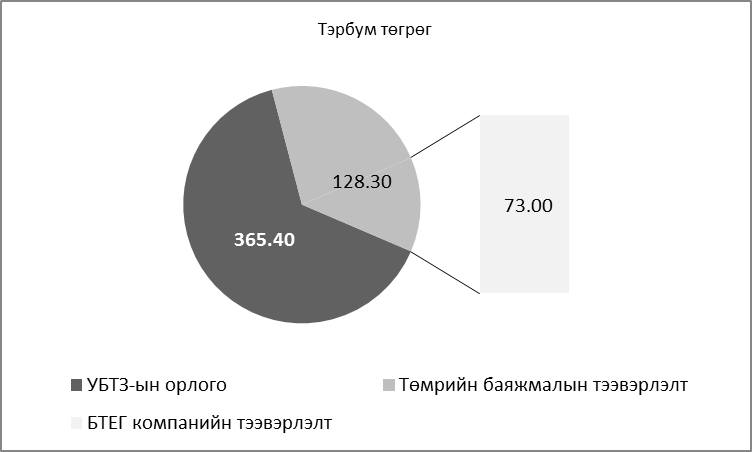 УБТЗ-н тээвэрлэсэн ачааны 22.4%-д ноогдож байгаа төмрийн баяжмал нь УБТЗ-н тээврийн орлогын 35.1%-г бүрдүүлж байгаа нь өндөр тарифтай байгааг харуулдаг УБТЗ-н төмрийн баяжмалын тээвэрлэлтийн тарифын түвшин  ОХУ болон БНХАУ-н төмөр замуудын тарифын түвшингээс даруй 33%-иар их бөгөөд энэ зөрөөг эрчим хүчний нүүрс болон зорчигч тээврийн алдагдал болох 40-д тэрбум төгрөгийг нөхөхөд зориулдаг. 
Энэ талаар УИХ, Засгийн газар болон Шударга өрсөлдөөн хэрэглэгчийн төлөө газарт удаа дараа хандсаар шийдэгдэхгүй даруй 4 жил болж байна.
ТӨЛДӨГ ТАТВАРЫН БҮТЭЦ
АМНАТөлбөр 						36.15%
ААНОАТатвар						26.87%
НӨАТатвар						15.55%
Гаалийн албан татвар					7.40%
Гаалийн үйлчилгээний хураамж				5.46%
НДШ, ЭМДШ						2.84%
Гадаадын мэргэжилтэн, ажилчны ажлын байрны төлбөр		2.46%
Хандив, тусламж /Аймаг,сум, иргэд, ТББ/			1.85%
ХАОАТатвар						1.02%
Түгээмэл тархацтай ашигт малтмалын нөөц ашигласны төлбөр	0.13%
Ашиглалтын болон хайгуулын тусгай зөвшөөрлийн төлбөр		0.10%
Газрын төлбөр						0.09%
АТБӨЯХАТатвар						0.06%
Үл хөдлөх эд хөрөнгийн албан татвар				0.01%
Ус ашигласны төлбөр					0.00%
				Дүн				100.00%
БОЛОМЖИТ ГАРЦ АВАХ АРГА ХЭМЖЭЭНҮҮД
Жишиг үнийг үндэслэл тооцоололтойгоор зөв тогтоох
1. БҮСЧИЛСЭН БОДЛОГО

БНХАУ-ын баруун болон зүүн бүс нутгийн зах зээл, хөгжлийн ялгаа өндөр байдгаас төмрийн болон ган бүтээгдэхүүний үнэ өөр байна. Тиймээс Монголын төмрийн бүтээгдэхүүний жишиг үнийг зарлахдаа зүүн урд болон баруун урд мужийн үнэ гэж ангилан тогтоодог байх. 

Зүүн урд мужийн үнийг тооцоолоход БНХАУ-ын далайн боомтуудтай ойр учир боомтуудын үнийг ашиглах боломжтой байна. Гэхдээ БНХАУ-ын зүүн хойд мужууд уруу гарч буй Монголын төмөр одоогоор БНХАУ-ын зүүн эрэгт хүрч худалдаалагдахгүй байна. Нэгэнт Монгол улсын хэмжээнд гарч буй төмрийн хэмжээ маш бага учраас аль ч хэсгээр гарсан төмрийг БНХАУ-ын нэг үйлдвэр дангаараа хэрэглэх чадалтай байна. Тиймээс БНХАУ-ын зүүн эргийн үнээс холбогдох тээврийн зардал, гаалийн агуулахын зардал болон БНХАУ-ын татварыг хасч тооцсон үнээр жишиг үнийг тогтоох. Тухайлбал Замын Үүдээс Эрээнээр дамжин Бугатын ган төмөрлөгийн үйлдвэрт хүрэх төмрийн хүдэр/баяжмалын зардлыг БНХАУ-ын зүүн эрэгт худалдаалж буй ижил төстэй бүтээгдэхүүний үнээс хасч тооцох. Хэдийгээр Австралийн төмрийн хүдэр БНХАУ-ын хилийн боомтуудад бууж байгаа ч уг төмрийг хэрэглэж буй ган үйлдвэрлэгчид ойрын зайд, дэд бүтэц, тээвэрлэлтийн систем өндөр хөгжсөн бүсэд байгаа учраас тээврийн зардлаас хамаарах хамаарал маш бага байна.
 Баруун урд мужын жишиг үнийг тухайн мужид төмрийн хүдэр / баяжмал нийлүүлж буй дотоодын уурхайнуудын үнэд тулгуурлан тооцоолох боломжтой. Одоогийн байдлаар Шинжань мужийн Фуюун, Кумүл зэрэг уурхайнууд нойтон аргаар баяжуулсан төмрийн баяжмалыг бүс нутагтаа нийлүүлж байна. Энэхүү уурхайнууд нь бүтээгдэхүний үнийг “Dt/VAT included delivered by D/A” буюу эцсийн хэрэглэгчийн үйлдвэрт хүргэх нөхцлөөр тооцож байна. Тиймээс баруун хойд мужийн үнийг тооцоолохдоо дотоодын үйлдвэрлэгчдийн энэ үнээс тээврийн зардал, гаалийн зардал болон БНХАУ-ын татварыг хассанаар жишээ нь Бургастай боомтын үнэ нарийн бөгөөд шударгаар гарах боломжтой.
БОЛОМЖИТ ГАРЦ АВАХ АРГА ХЭМЖЭЭНҮҮД
2. ТЭЭВРИЙН ЗАРДАЛЫГ ТООЦОХ 
Монгол улсын хэмжээнд овор ихтэй эрдэс баялагийн бүтээгдэхүүн өндөр үнэтэй зарагдаж чадахгүй байгаагийн том шалтгаан нь тээврийн зардал юм. Монгол орноор зогсохгүй нийт бүс нутгийн хэмжээнд дэд бүтцийн хөгжил сул байгаа нь тээврийн зардалыг нэмэгдүүлэх улмаар бүтээгдэхүүний үнийг бага байлгах шалтгаан болж байна. Харамсалтай нь одоогийн баримталж буй жишиг үнэ энэхүү тээврийн зардал ямарваа байдлаар огт тусгагдаагүй бөгөөд далайн тээврээр, нэг удаадаа олон зуун мянган тонноор тээвэрлэгддэг, маш хямд өртөг бүхий далайгаар тээвэрлэгдсэн төмөртэй харьцуулах нь хэт өрөөсгөл юм. Нэгэнт тээврийн зардал бага учраас Австралийн Hedland боомт дахь FOB үнэ өндөр байх боломжтой байна. Гэтэл Монголын Замын Үүд тэр тусмаа Бургастай боомт дахь дэд бүтцийн сул хөгжлөөс хамааран Монголын болон Хятадын талын тээврийн зардал аль ч талдаа өндөр байгаа нь Монголын хил дээр худалдаалагдаж буй төмрийн үнийг бага байлгах үндсэн шалтгаан байна. Тухайлбал Бургастай боомт хүртэл машинаар 168 км, Бургастай боомтоос Шинжанийн Ба И гангийн үйлдвэр хүртэл 600 км машинаар тээвэрлэгдэж байгаа төмрийн үйлдвэрт очих зардалыг томоохон хэсгийг тээврийн зардал эзэлж байна. Тиймээс одоогийн жишиг үнийг тооцохдоо энэхүү тээврийн зардалыг тодорхой хэмжээгээр тусгаж үнийг бодит төвшинд авч үзэх шаардлагатай.

4. ХҮДЭР БАЯЖМАЛЫН ЯЛГААГ ТОДОРХОЙ БОЛГОЖ СТАНДАРТЫГ БАТЛАХ

Монгол улсад үйлдвэрлэгдэж буй баяжмалын бүтээгдэхүүнийг хүдэрийн ангилалд оруулалгүйгээр ангилал болон холбогдох стандартыг зөв тогтоож тодорхой болгох. Хүдэр Баяжмал Бүтээгдэхүүний стандартчилал ангилалын асуудал тодорхой болоогүйгээс татварын хувь хэмжээг тогтооход маргаан үүсэх асуудал тасрахгүй байна. Олон улсын стандартын дагуу хүдэр баяжмал бүтээгдэхүүний стандартыг тодорхой ялгасан байна.
БОДИТ БАЙДАЛ ҮНЭ ТОГТОЖ БУЙ ЖИШЭЭ ТООЦООЛОЛ
Монголын төмрийн экспортын бодит үнэлгээ холбогдох бүх зардалыг суутган net back calculation хийсэнээр тогтоогддог
БНХАУ-ын зүүн хойд мужид экспортлогдож буй үнийн тооцоо: 

БНХАУ-ын Өвөр Монголын Өөртөө Засах Орны Бугатын хар төмөрлөгийн үйлдвэрийн хашаанд буух 66% агуулагатай төмрийн хүдрийн баяжмалын НӨАТ 17% орсон үнэ 880 юань буюу 140.08 ам.доллар байна. Үүнээс татвар 17% буюу 23.9 ам.доллар, Эрээнээс Бугатын үйлдвэр хүртэл 871 км тээврийг км тутам 0.35 юаниар бодоход 48.8 ам.доллар, гаалийн хураамж 1.76 ам.доллар, гаалийн хяналтын хашааны зардал 4.32 ам.доллар, богинын тээвэр болон ачаа буулгах зардал 3.2 ам.доллар хассанаар хил дээрхи тонн тутмын үнэ 58.1 ам.доллар болж байна. (1 ам.доллар:6.25 юань). Энэ нь Замын Үүдээр экспортлож буй компаниудын худалдааны үнэтэй ижил төвшинд байна. 

 
БНХАУ-ын баруун хойд мужид экспортлогдож буй үнийн тооцоо: 

БНХАУ-ын Шинжань мужын Ба И ган төмөрлөгийн үйлдвэрийн хашаанд буусан буюу 17%-ийн НӨАТ, тээврийн зардал, болон бусад зардлууд орсон 65% агуулагатай төмрийн хүдрийн баяжмалын үнэ 840 юань буюу 139.96 ам.доллар байна. Үүнээс 60%-ийн агуулагатай баяжмалын үнийг хувьчилж тооцвол 129.1 ам.доллар болно. Үүнээс дээрхи аргачлалын дагуу Бургастайгаас Ба И хүртэлхи 660 км зайн тээвэрлэлтээр тооцон үзэхэд тонн тутмын үнэ 60.9 ам.доллар болж байна. (129.1 – 17% - ((660*0.35)/6.25) – 1.76 – 4.32 – 3.2) =  60.9 ам.доллар
 
Монгол Улсын төмрийн хүдрийн экспортлогчид гэрээний үнийг худалдан авагчидтай тохирохдоо дээрх тооцооллын дагуу бодож гаргадаг.  Нүүрс болон бусад эрдэс бүтээгдэхүүнд ч мөн ижил төрлийн тооцооллоор үнэ тогтоогддог.
Эх сурвалж: Экспортлогч компаниудын дотоодын эх сурвалжуудаас
САНАЛ
Жишиг үнийн хүндрэлтэй асуудал нүүрсний салбарт ч байсан тул Засгийн газар нүүрсний салбарыг өрсөлдөх чадвартай болгох ажлыг бодлогоор дэмжиж экспортод гаргаж байгаа нүүрсний жишиг үнээс тооцож татвар авдаг байдлыг өөрчилж гэрээний үнээр татварыг тооцож авах журамд энэ 2014-04-01-нээс шилжсэн нь төмөрлөгийн салбарт тулгарч байгаа хүндрэлийг нэгэн адил шийдэх гарц болох учир  төмрийн баяжмалын экспортод гэрээний үнийг нэвтрүүлэх шаардлагатай юм. 
Гэрээний үнэд шилжсэнээр татварын суурийг өргөжүүлэн улмаар бусад орлого нэмэгдэх, татварын харилцаа шударга, ил тод болох, эдийн засгийн өсөлтийн чанар, оролцоо хүртээмж нэмэгдэнэ.
Монгол улсын хилийн боомтууд дахь үнээр жишиг үнийг тооцох
Гадаадын эх сурвалжын үнийг шууд авч ашиглах тохиолдолд холбогдох тээвэр, гааль, НӨАТ зэрэг зардалуудыг хасч тооцох